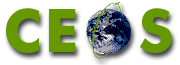 GEOGLAM Phase 2 Overview and ObjectivesOverview of GEOGLAM phasing and connections between phasesOverall Phase 2 objectivesPhase 2 dependencies on Phase 1Implementation schedule
M. Deshayes – I. Becker-Reshef – A.K. Whitcraft
CEOS-GEOGLAM  meeting, 27th-28th February 2014
ESA/ESRIN, Frascatti, Italy
GEOGLAM implementation Phased approach across all 6 components
Phase 1: Foundation Activities (2012-2014) 
Build on existing activities 
Initiate Pilot Projects 
Phase 2: Review and Expansion (2014-2016)  
Continue/Complete Phase-1 Activities
New Starts 
Phase 3: Pre-Operational (2015-2017) 
Completion of Phase 1 / 2 Projects 
Geographic Expansion
Phase 4: Operational Phase
from 2017
6  GEOGLAM components
1. Global / Regional System of Systems
 main producer countries, main commodities
National Capacity Development
for agricultural monitoring using earth observation
3. Monitoring countries at risk
food security assessment
4. EO data coordination
5. Method improvement through R&D coordination (eg. JECAM)
6.  Data products and information dissemination
Tasks
Tasks
Tasks
2/35
Overall Phase 2 objectivesPhase 2 dependencies on Phase 1
Phase 2: Review and Expansion (2014-2016)  
Continue/Complete C#1 (CM) and C#5 (R&D) activities
Monitor / Coordinate C#2 (CB) and C#3 (C@R) activities
Contact interested international & national organisations
Identify or promote synergies to facilitate sustainable efforts
Phase 2 dependencies on Phase 1
Phase 1 = On-going activities + New activities
New activity : GEOGLAM Crop Monitor (C#1)
Continued interest of AMIS group  Continuation of GG Crop Monitor
Existing activities 
C#5 R&D : need to continue (adjust methods to changing agrosystems)
C#2 and C#3 : Phase 2 to coordinate
3
Implementation Plan Funding Profile 2012-2017
Implementation Plan: an evolving document 
Implementation to depend on available funding opportunities
6-year Annual Strawman Budget 
for 3 pillars (C#1 to C#3) with cross cutting budget imbedded
		Component 1. 		$ 13.8 
		Component 2. 		$ 15.4
		Component 3. 		$   9.6
		Program Office 	$   3.7
		Total  ($M) 		$ 42.5
4
Logic model for full GEOGLAM implementation
Setup of GEOGLAM Program Coordination Office
Secure staffing
Program Outreach 
Phase 2 Implementation Planning 
Initiate full budget/proposal development (2015-2017) 
Monitor and initiate fund raising activities
Ex. Asia-RiCE, SIGMA (EC), Sen2Agri (ESA)… 
Contacts with donors (Gates, WB, ADB, countries…)
Plan & establish distributed Component Offices
Setting up regular meetings of the Implementation Group
Next meeting planned in Beijing, autumn 2014
Continue building on contributions from current/new projects
5
On-going projects
Continued or new projects
Asia-RiCE
EU FP7 SIGMA (Stimulating Innovation for Global Monitoring of Agriculture and its Impact on the Environment in support of GEOGLAM)
3,5 years with 23 partners, incl. from Russia, Ukraine, China, USA, Argentina, Ethiopia, Kenya & Niger. Coord. VITO
Sentinel-2 for Agriculture (Sen2Agri)
3 years, with 4 partners. Coord. UCL.
USDA – NASA – UMD…
China (RADI-CAS)…
6